Hope
Reach
Within
Of Every Addict
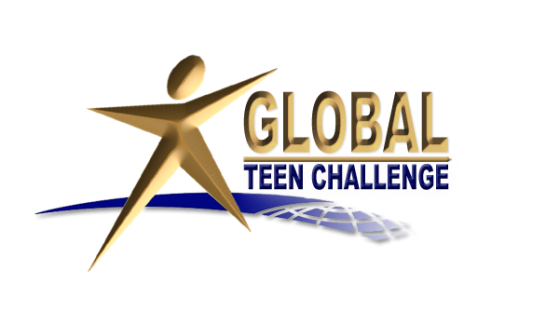 Our History
2016
1969
1971
1995
2006
2009
1958
2007
TC started 
New York
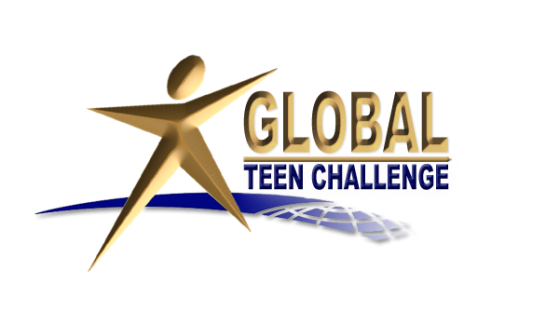 Over 1,400
programs
in 115 nations
Teen Challenge
International
Fellowship
TC in 
82 countries
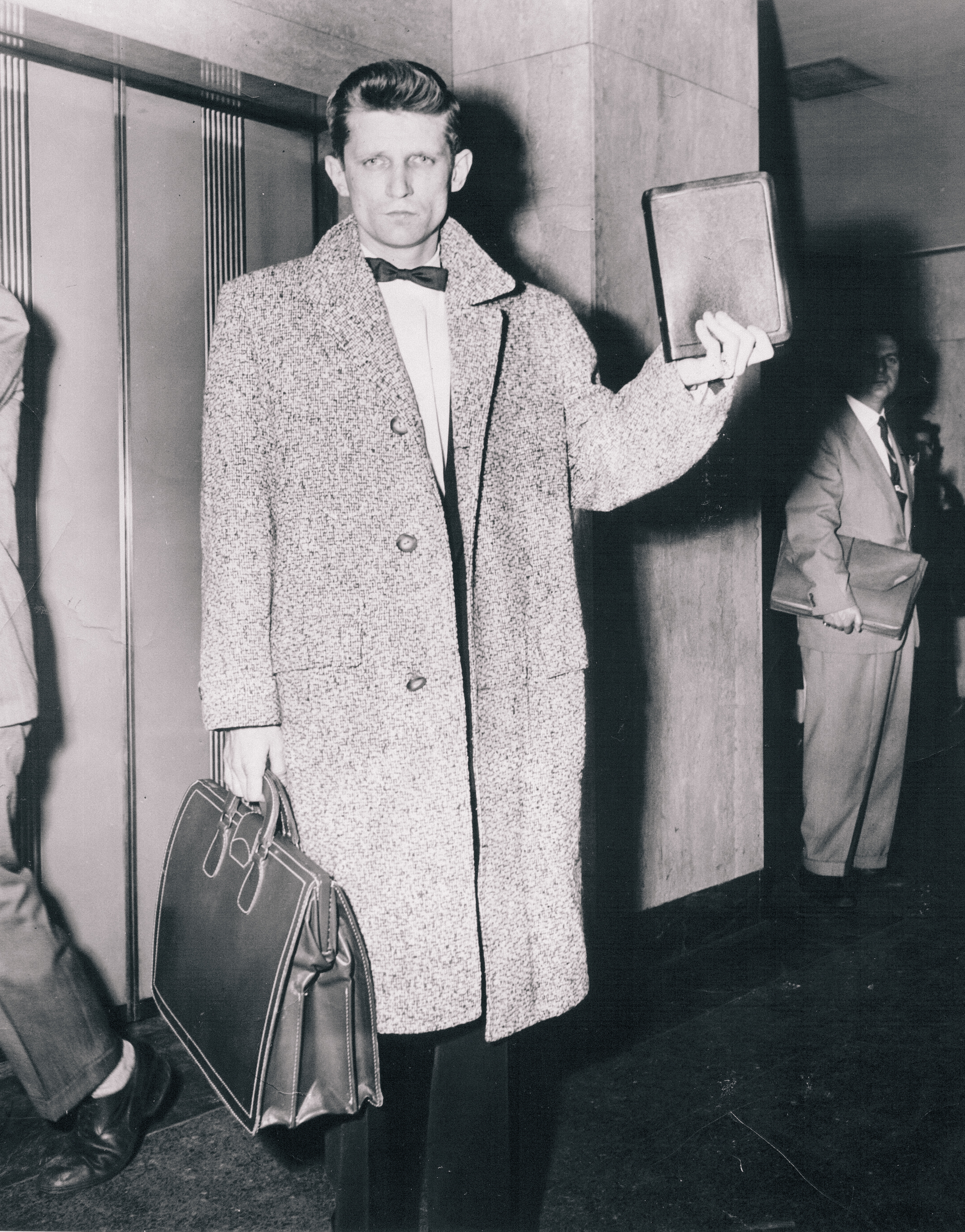 TC in 
25 nations
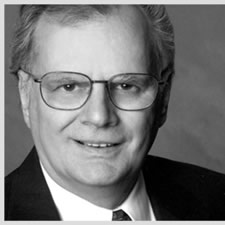 Jerry Nance
Becomes CEO
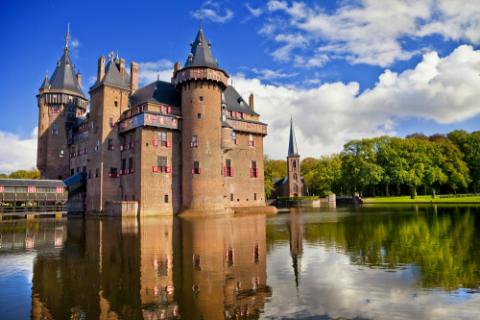 First
International TC 
established
Launched
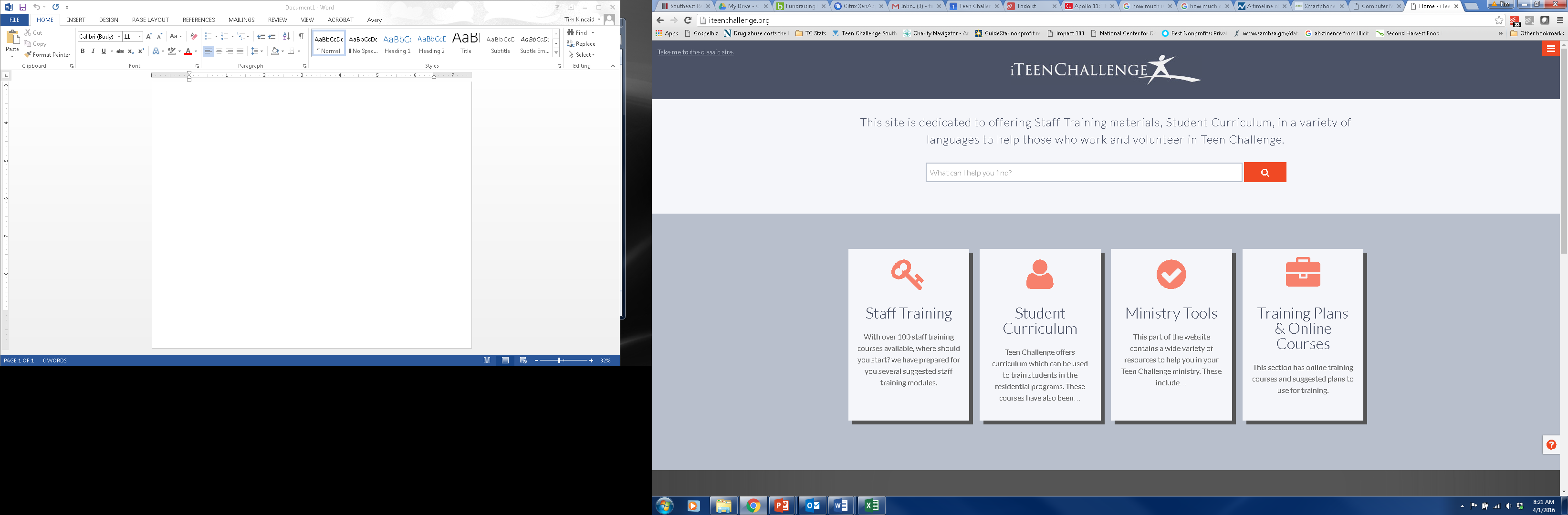 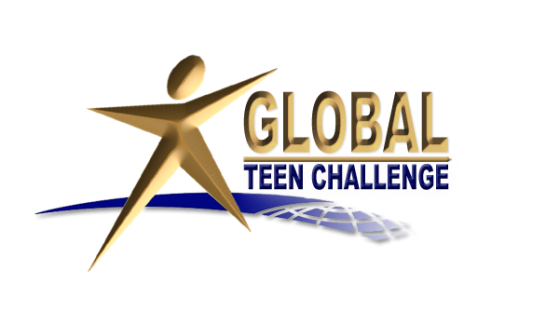 Netherlands
[Speaker Notes: Evangelistic emphasis—
David Wilkerson’s initial call took him to the streets of New York City. It was only later that the need for long-term discipleship led workers to adopt a residential approach. The residential rehabilitation model has been so successful that it has at stymied our ability to consider alternative methods. The Unleash the Hope Initiative once again emphasizes the need to take hope where its needed.

Worldwide growth—	
The growth of TC in the years immediately following its start in 1958 came as individuals gripped by the needs of addicted youth and encouraged by the example of David Wilkerson launched ministries to offer hope to addicts, first in the U.S. and later abroad. This “organic growth” has proved to be both a blessing and a hindrance. 

GTC development—	
GTC was established in 1995 to provide fellowship for existing TC ministries as well as to help with the requests from individuals and churches that wanted to start TC ministries in their own country.]
A New Mission
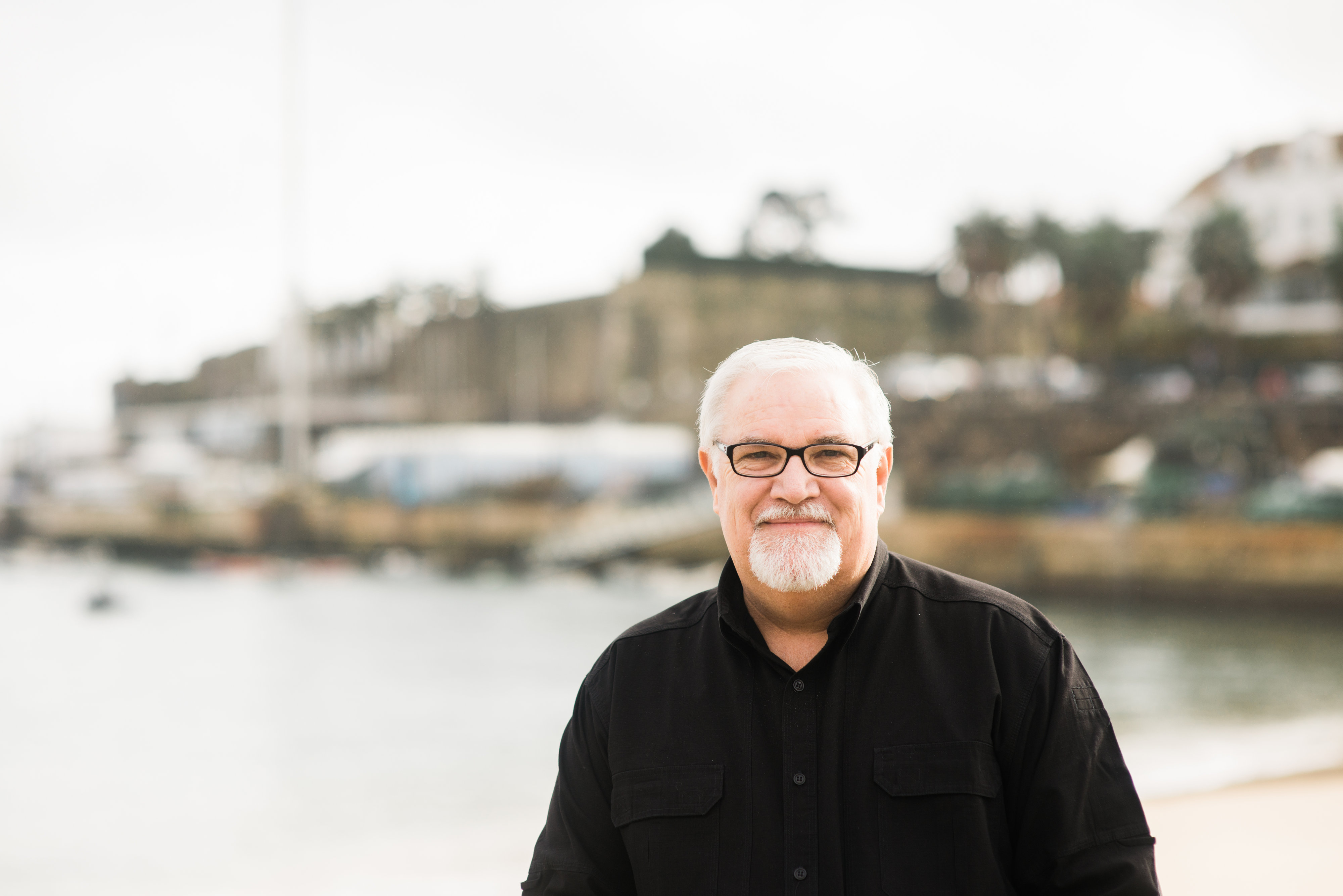 Assist in the development and implementation of TC programs worldwide.
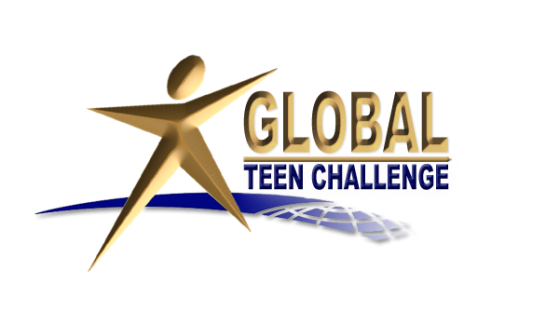 Approach
1.  Organize our team into seven regions
Europe
N. America
Eurasia
N. Asia
Africa
Latin America and Caribbean
Asia Pacific
Created strategic ministries teams
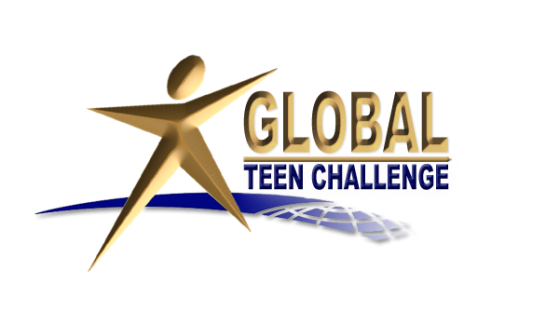 Strategies
How do we help TC 
achieve greater success?
New programs 
Training
Communication tools
Sustainability
Promote standards
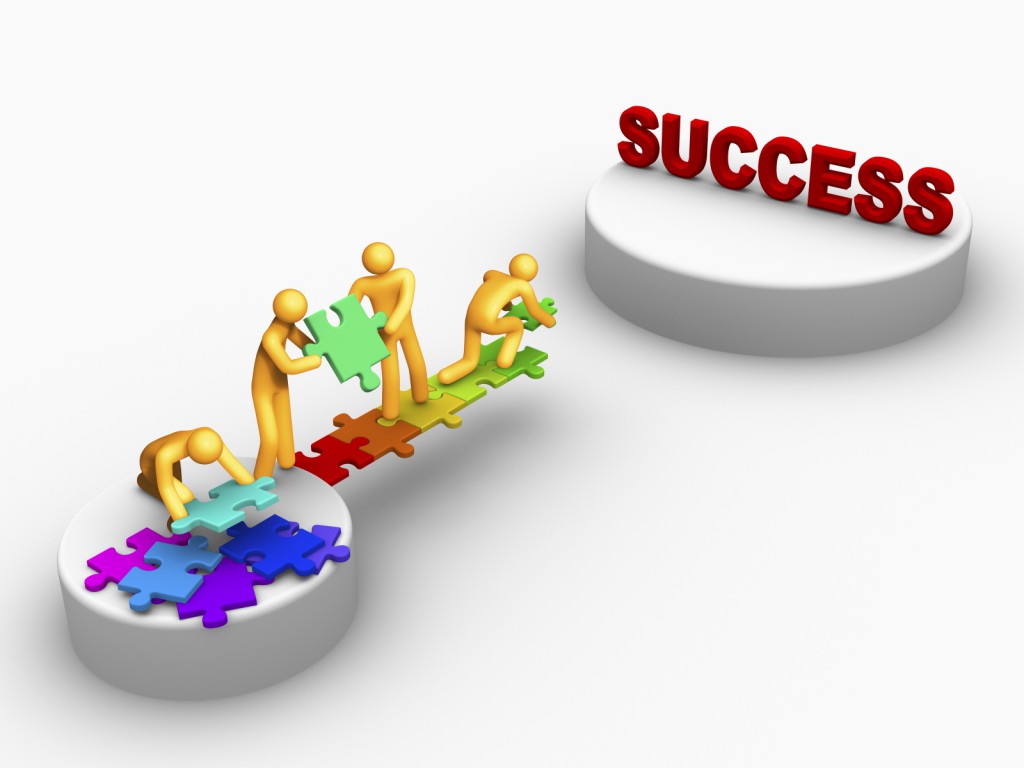 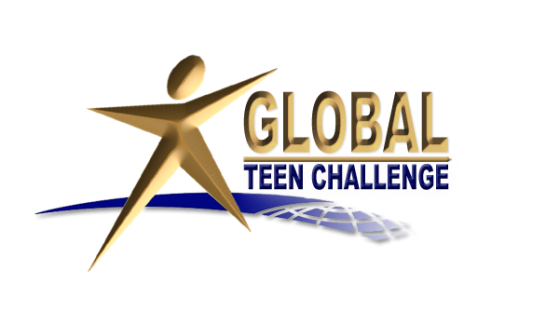 What has been accomplished?
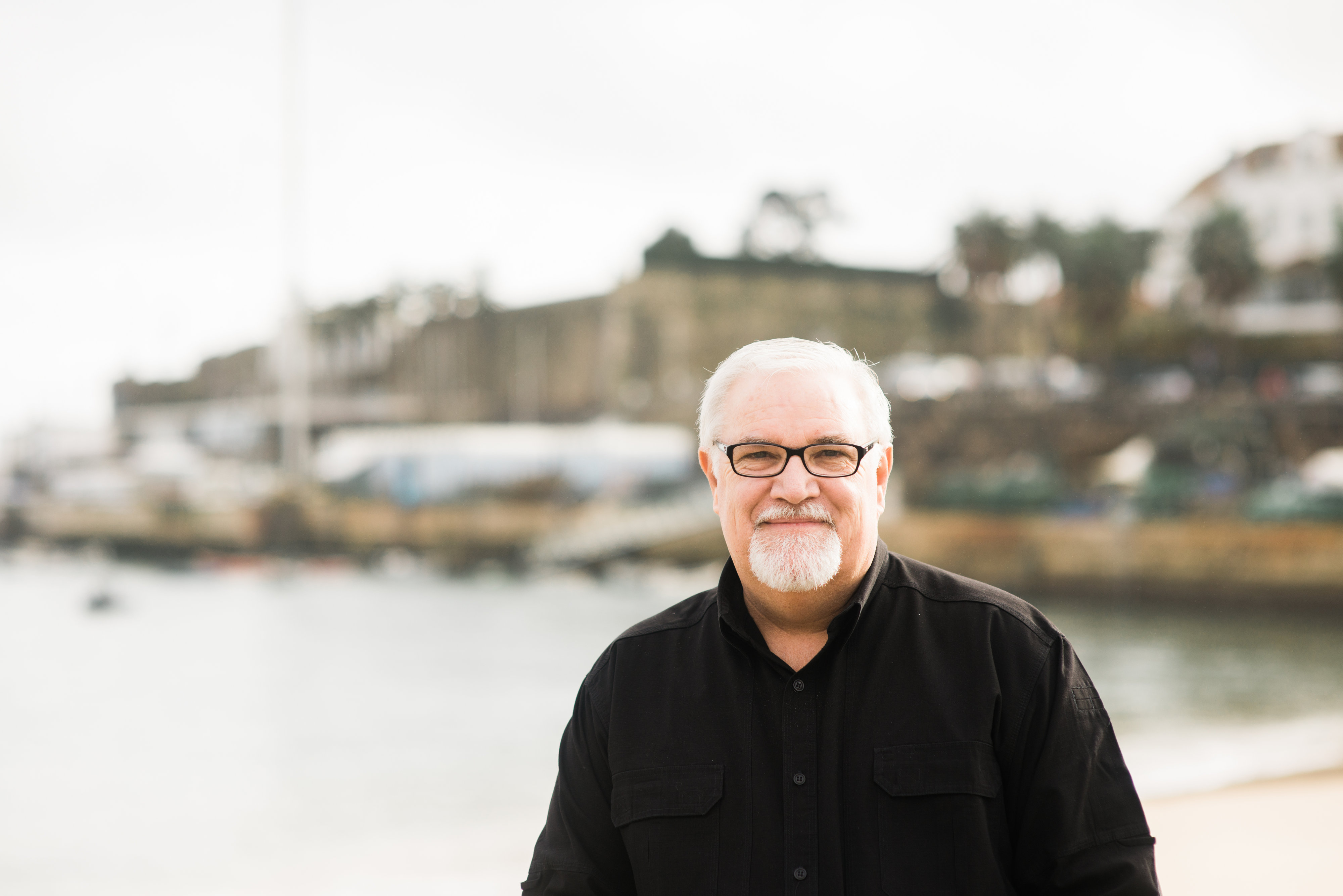 God has been faithful, and he has blessed our efforts over the past 9 years!
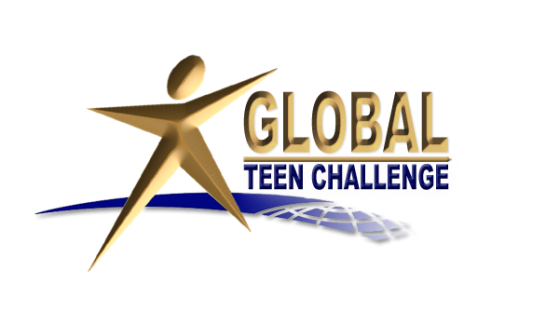 Strategy 1  New Programs
31 new countries
Fiji
Myanmar
N. Mariana Is
S. Korea
Thailand

Armenia
Lebanon
Turkey
Botswana
Burkina Faso
Burundi
Cameroon
Ghana
Madagascar
Tanzania
Togo
Belize
Colombia
Grenada
Guyana
Nicaragua
Panama
Peru
Name Withheld
Albania
Bulgaria
Greece
Iceland
Malta
Spain

N. Asia
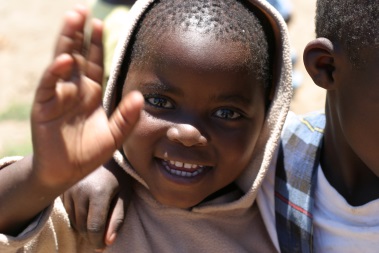 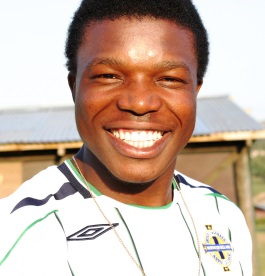 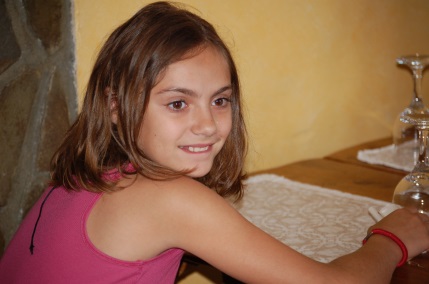 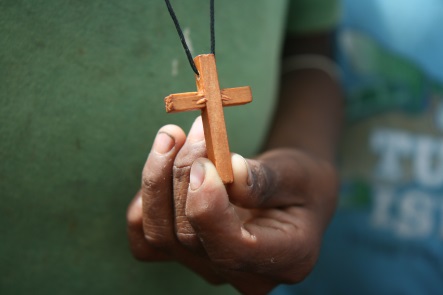 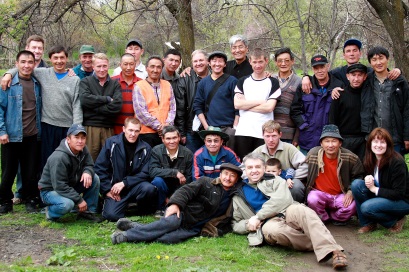 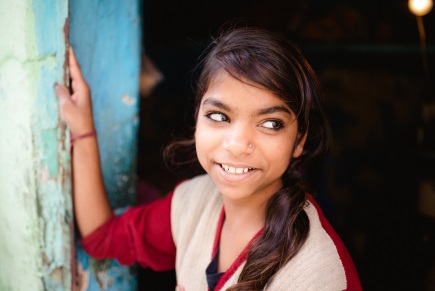 Strategy 1  New Programs
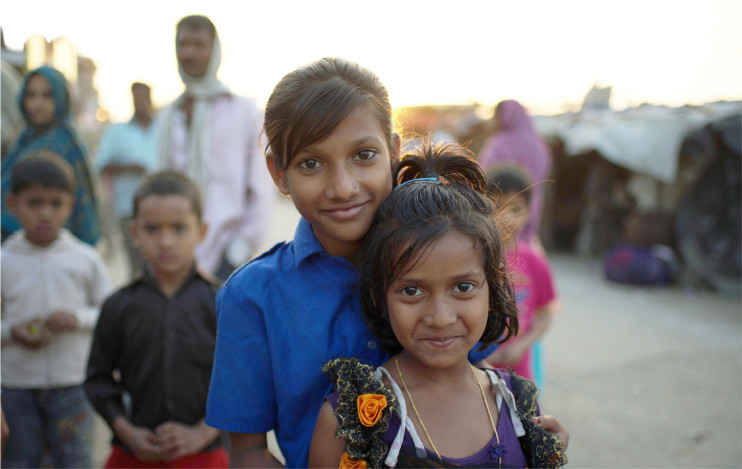 Awareness Meeting
     (recruiting leaders & partners)
Evangelism
     (partnering in outreach efforts)
Internships
     (sending interns to TC programs)
Living Free 
     (non-residential groups)
Women and Children
     (consulting to start new programs)
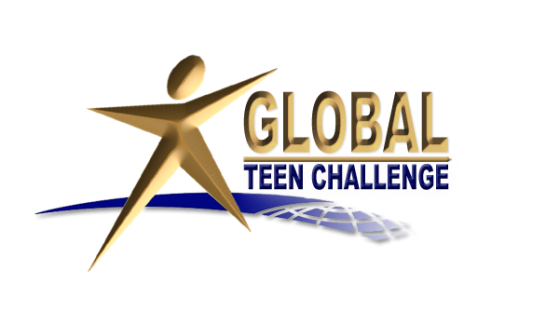 Strategy 2  Training
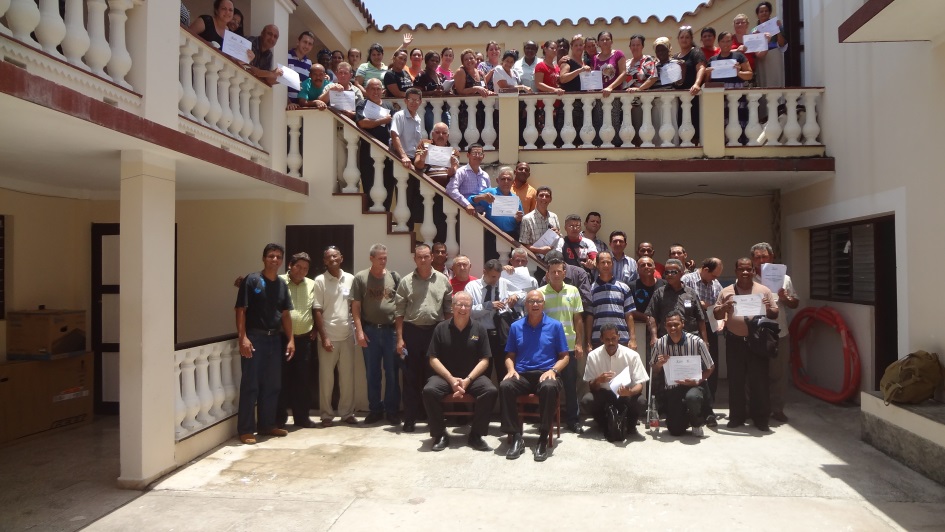 200 conferences and training events (2014 & 2015)

8,800+ individuals participated

Scholarships were provided to help hundreds of leaders attend

iTeenChallenge.org launched
Leadership Training
Latin America & Caribbean Region
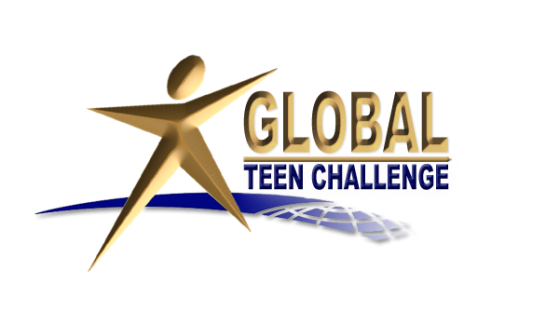 Strategy 3  Communication Tools
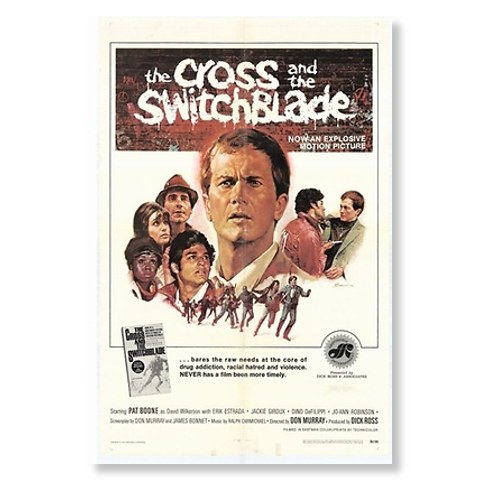 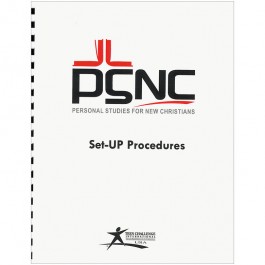 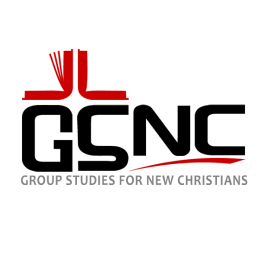 Curriculum (GSNC & PSNC)
Teaching manuals
The Cross and the Switchblade
HOPE
Equip / John Maxwell
Lead Like Jesus
希
أمل
matumaini
आशा
Joyce Meyer Ministries
умед
ümid
ελπίδα
гэдэгт найдаж байна
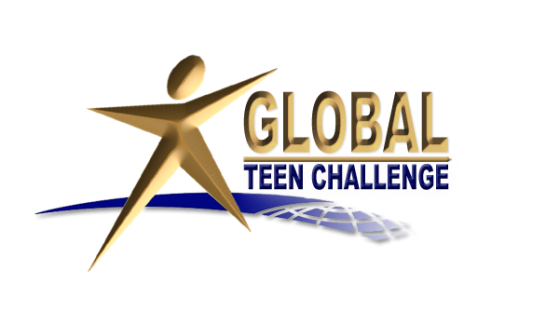 Strategy 4Sustainability
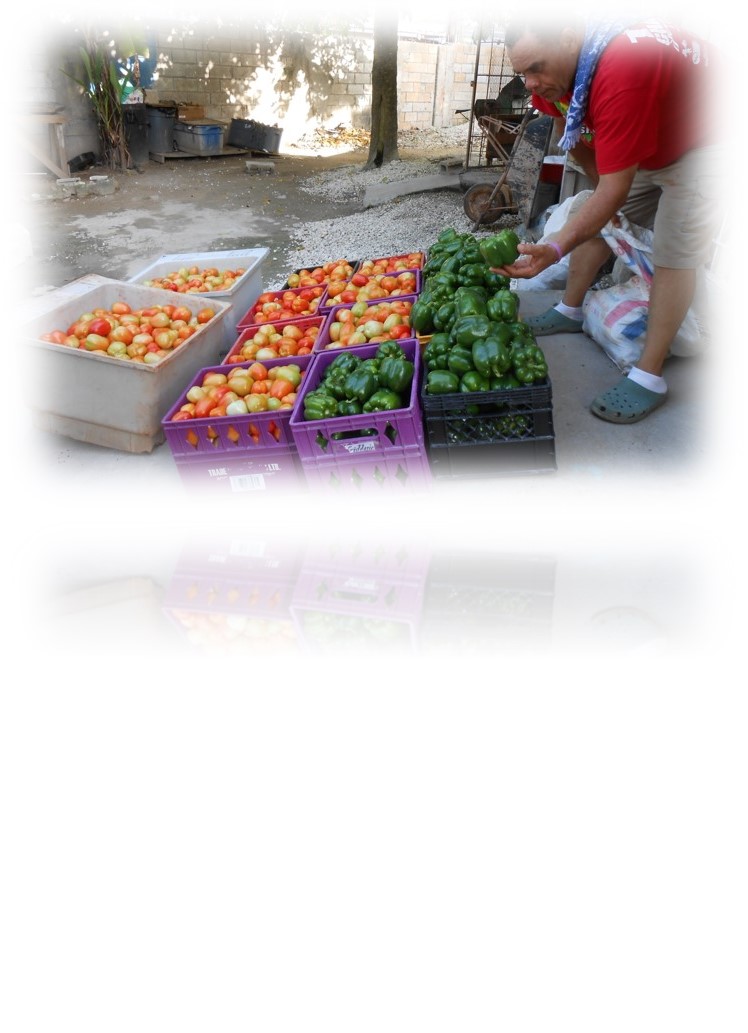 Farm,  Jamaica
Launched sustainability department, consulting, and invest forward program
Pallet Business
Czech Republic
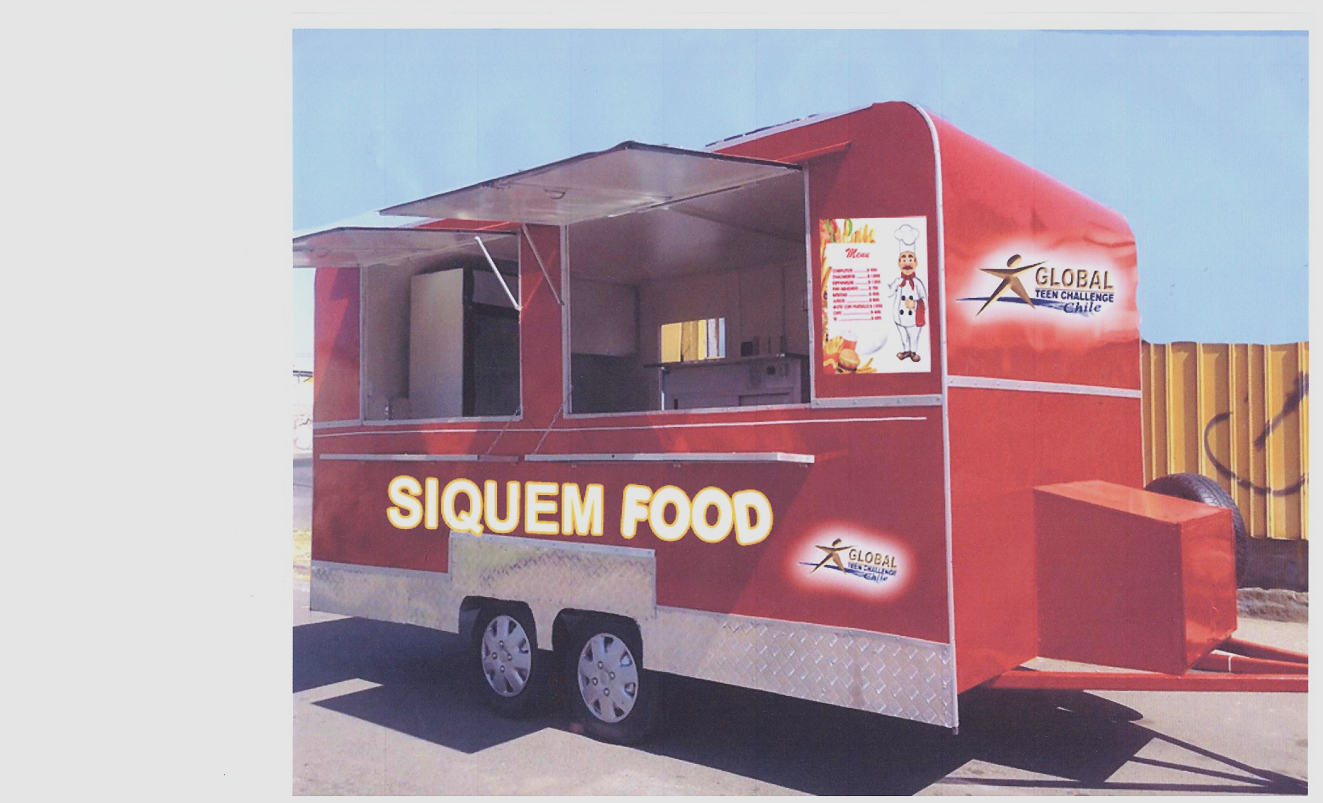 Egg / Chicken Farm
Kyrgyzstan
Invested over $272,000 to help start 13 businesses that are helping fund local TC programs
Food Truck, Chile
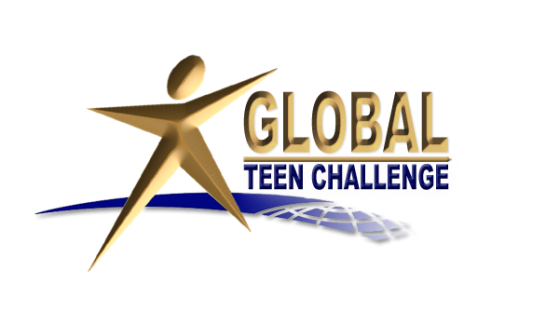 Strategy 4:  Sustainability
Invest Forward
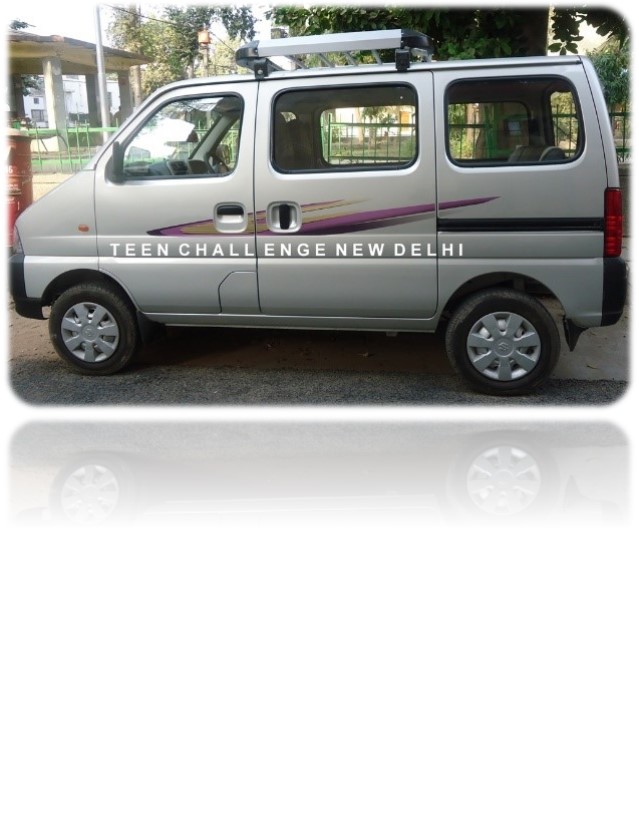 Project
Country
Food Truck
Tree Planting	   
Chicken Coop	
Car Wash
Hair Salon
Chicken (eggs)
Green House 
Bakery
Shuttle Business
Refrigerated Truck
Water (Well)
Wall Panel
Guest House
Chile 
Czech Republic
Jamaica
Kansk
Kenya
Kyrgyzstan
Kyrgyzstan 
Peru
New Delhi
Novokuznetsk
Tajikistan
Tartarstan
Siberia Maima
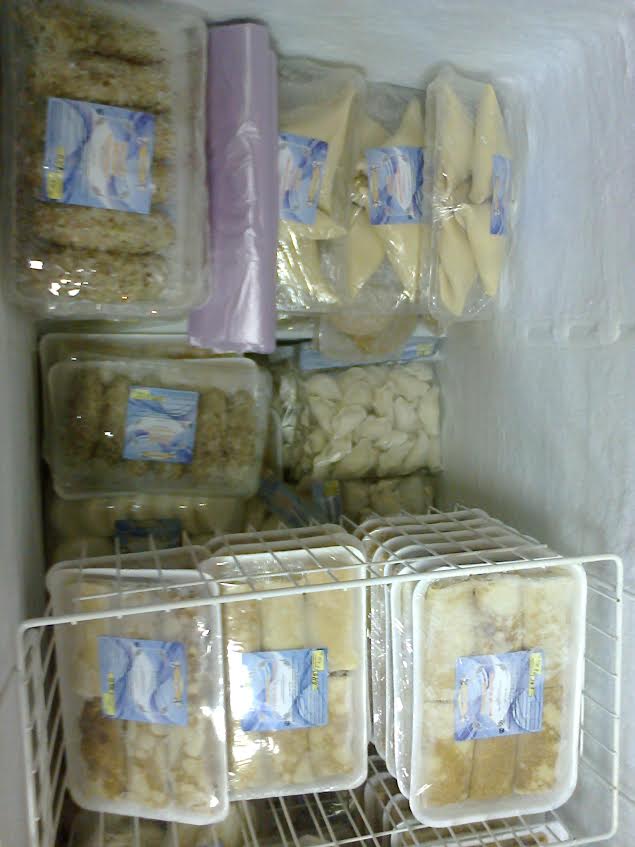 Shuttle
New Delhi
Refrigerator 
 Truck, Siberia
Strategy 5Standards
Guidelines and standards are now in use in every region of the world
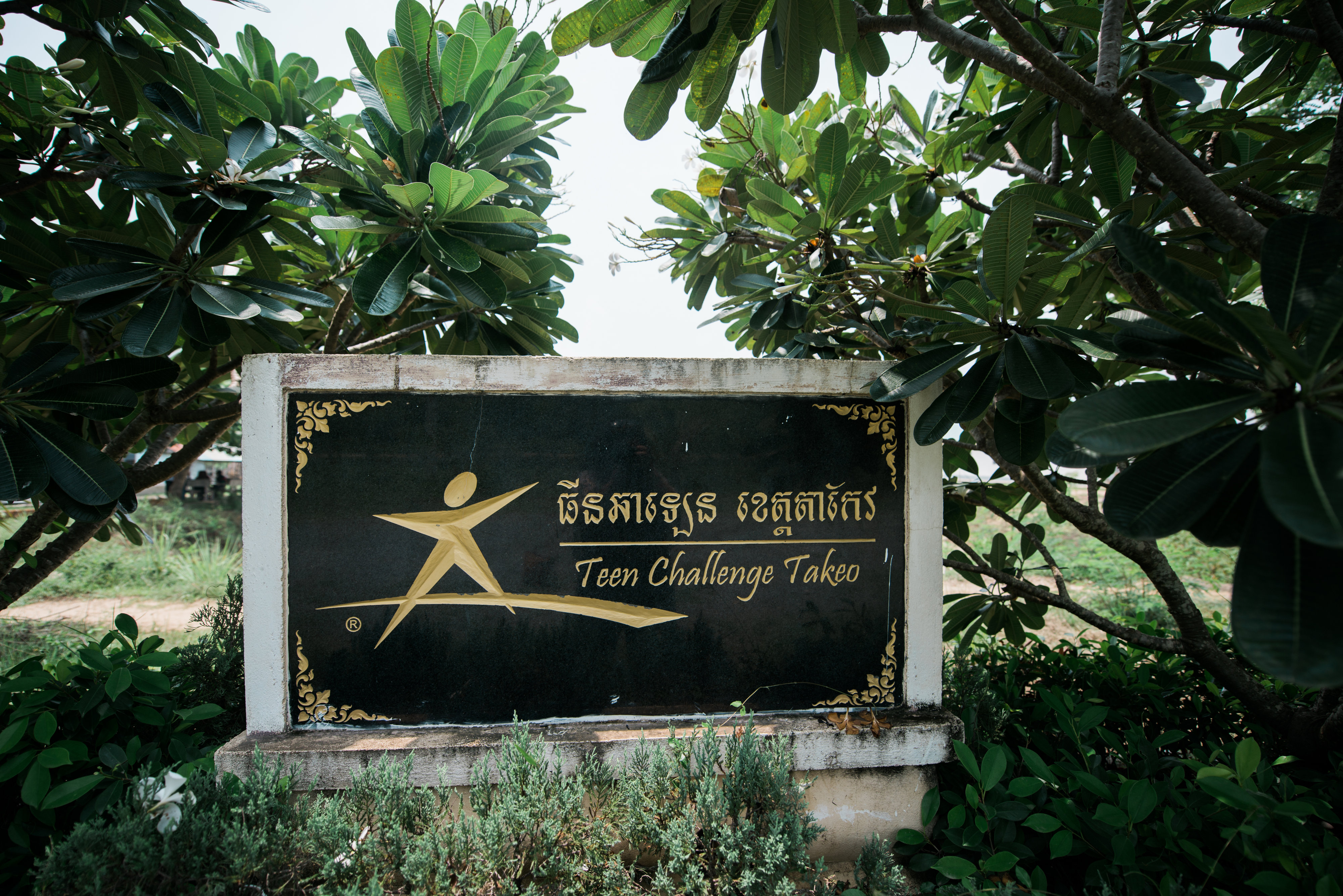 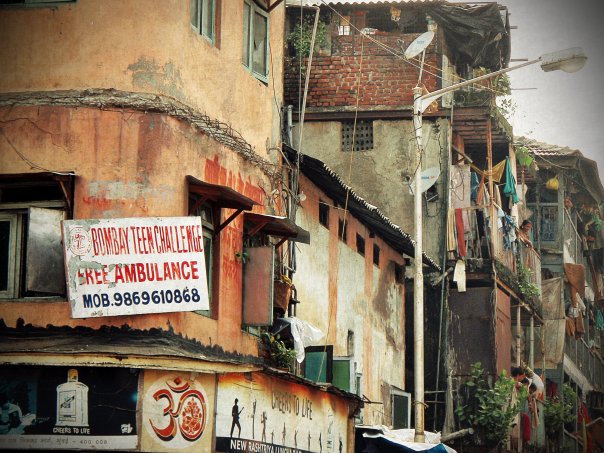 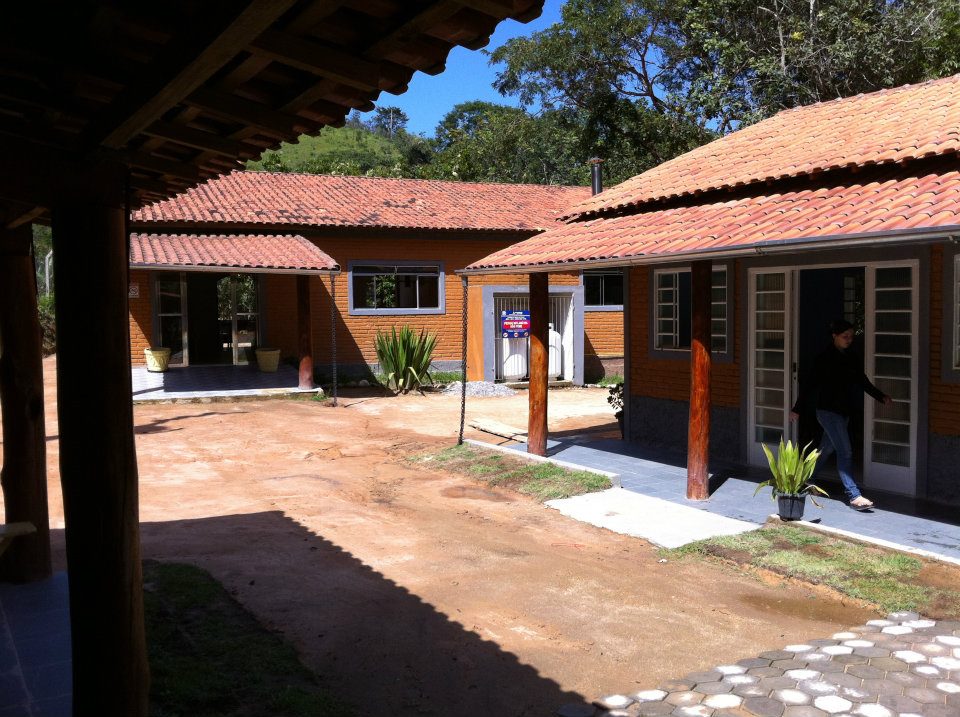 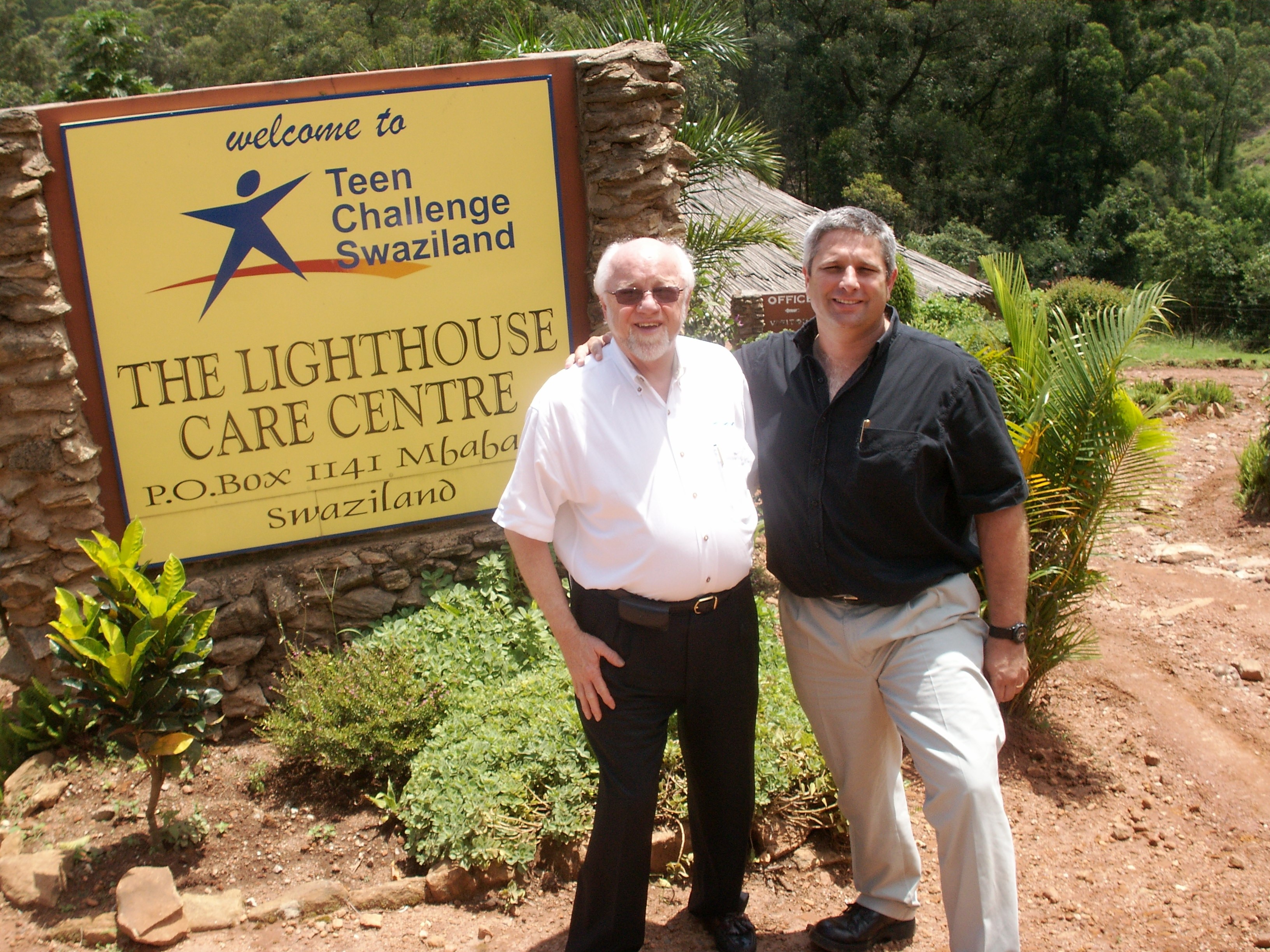 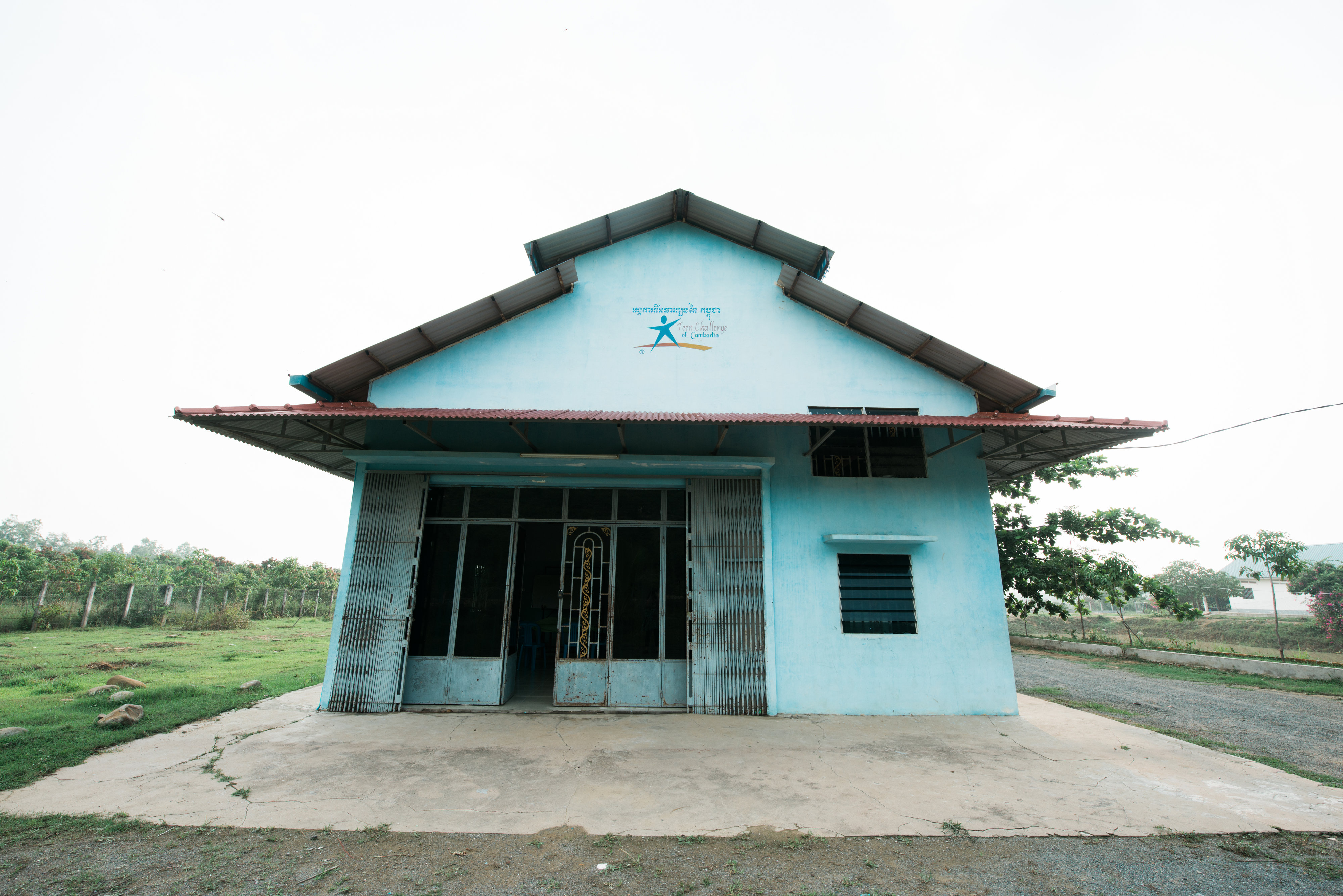 A World In Need
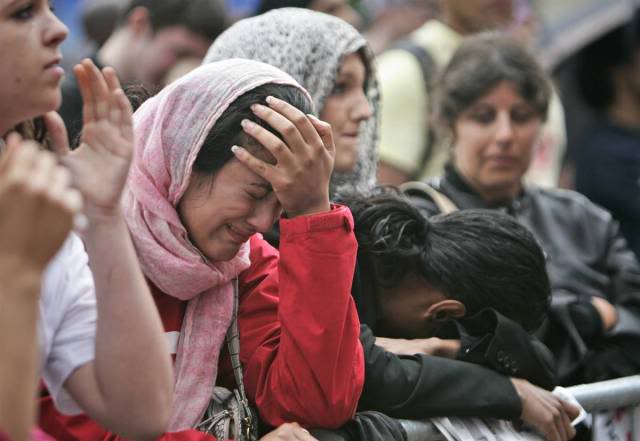 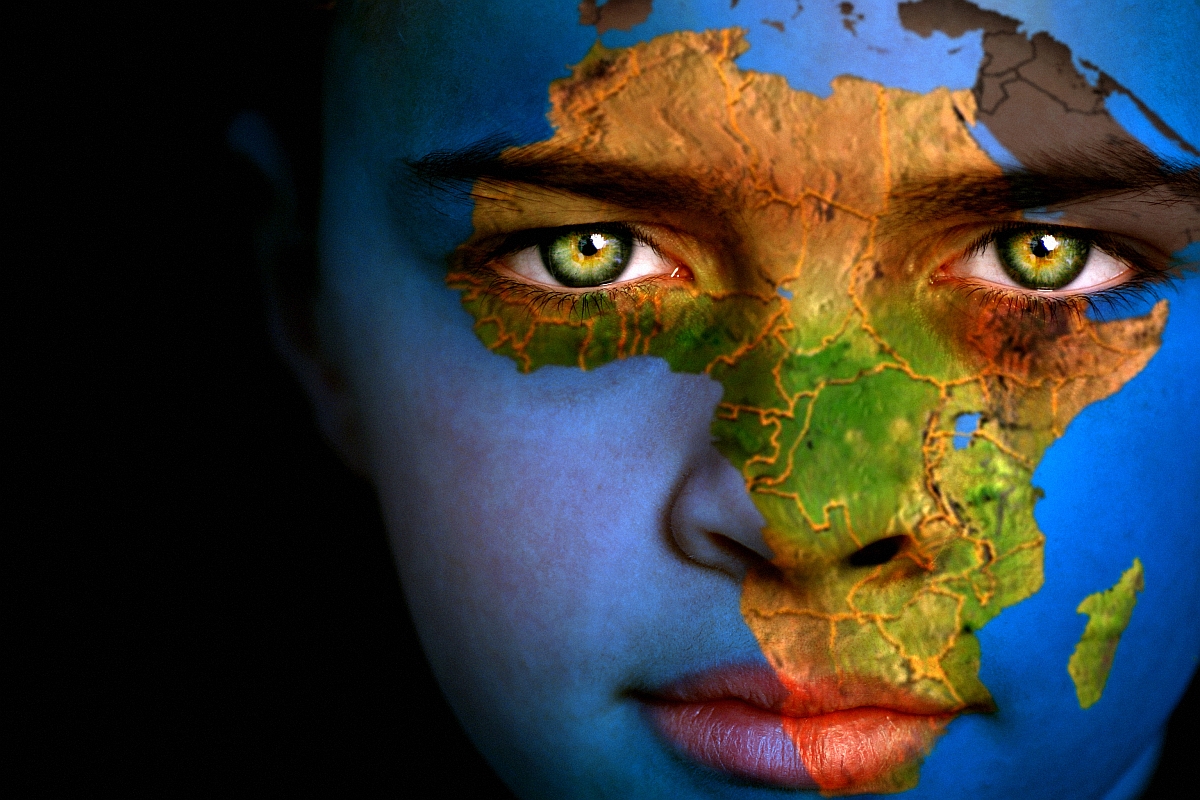 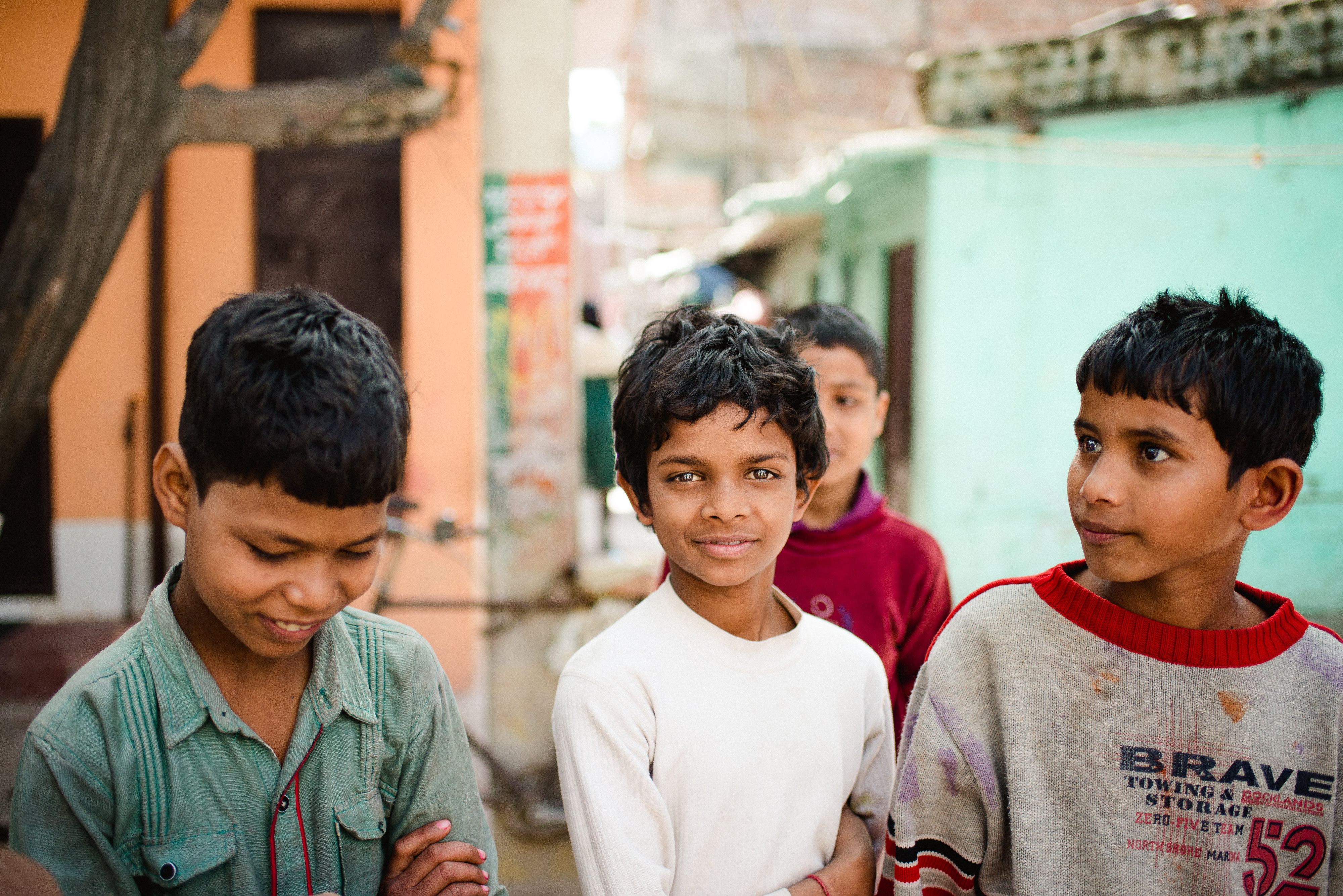 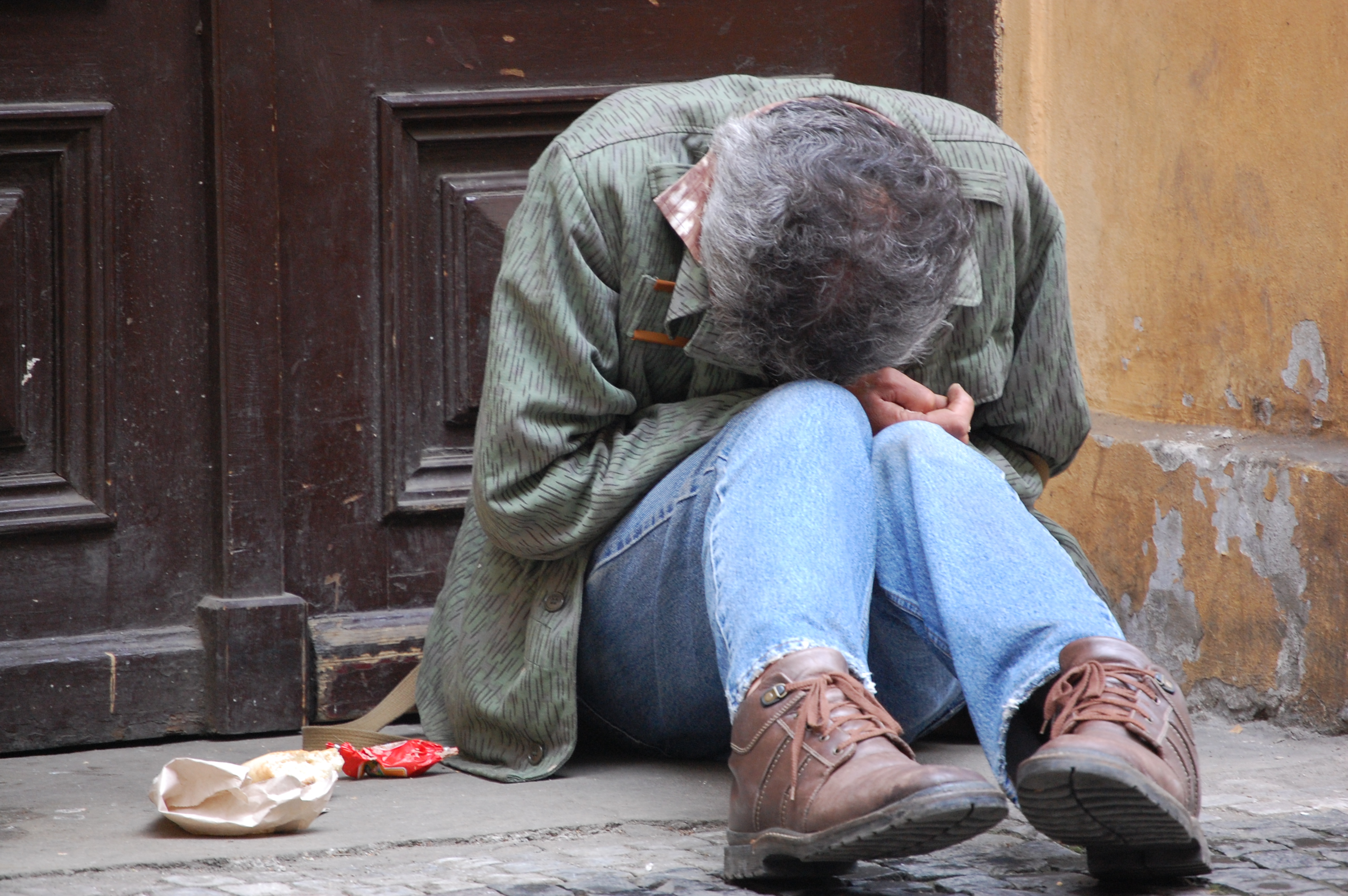 Great
Need
Urgency
Opportunity
Commission
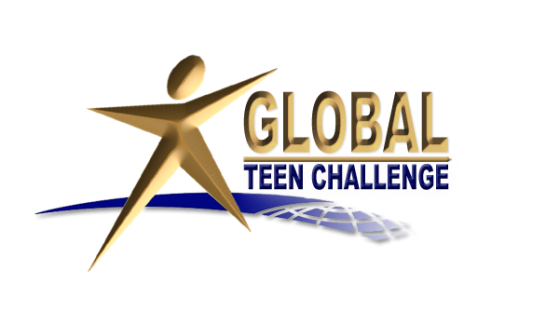 VisionGod’s Heart for the People
“Declare his glory among the nations, his marvelous deeds among all the peoples”

Psalm 96:3 (NIV)
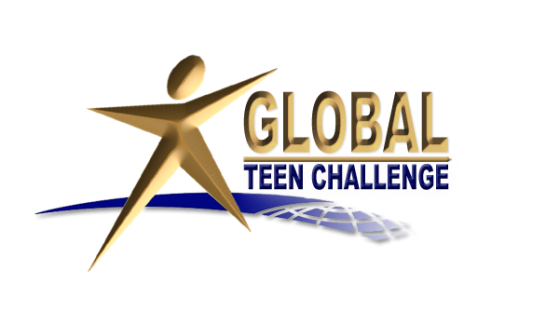 [Speaker Notes: In Psalm 96, the Psalmist admonished Israel to declare God’s glory and marvelous deeds to all the nations. His intention was to encourage the nations to forsake their idols and worship the Lord. In essence, the Psalmist’s message of hope was, “what God has done for Israel—He will do for you.”

For almost 60 years Teen Challenge has been proclaiming the glory of God and his salvation to those trapped by addiction. Teen Challenge students and graduates share their personal stories of transformed lives countless times in varied venues in the hope that others will turn from their addictions to God. Like the Psalmist, their simple message of hope is, “if God did it for me—He will do it for you.”]
VisionGod’s Heart for the People
He said to them, “Go into all the world and preach the gospel to all creation.
Mark 16:15
Therefore go and make disciples of all nations, baptizing them in the name of the Father and of the Son and of the Holy Spirit
Matt 28:19
“But you will receive power when the Holy Spirit comes on you; and you will be my witnesses in Jerusalem, and in all Judea and Samaria, and to the ends of the earth.”
Acts 1:8
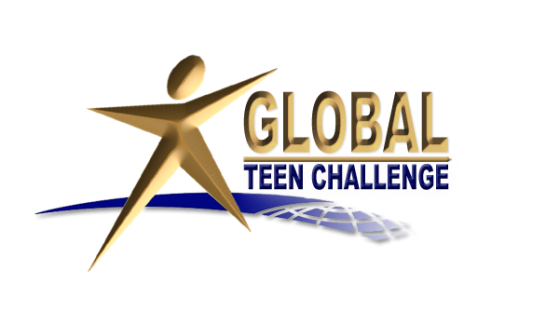 VisionGod’s Heart for the People
Put HOPE within Reach of EVERY Addict
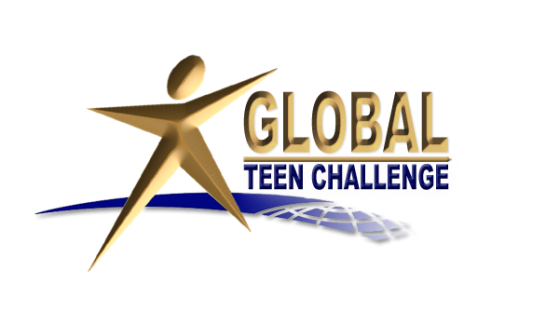 VisionGod’s Heart for This Ministry
"Throw your net on the right side of the boat and you will find some." When they did, they were unable to haul the net in because of the large number of fish.

John 21:6 (NIV)
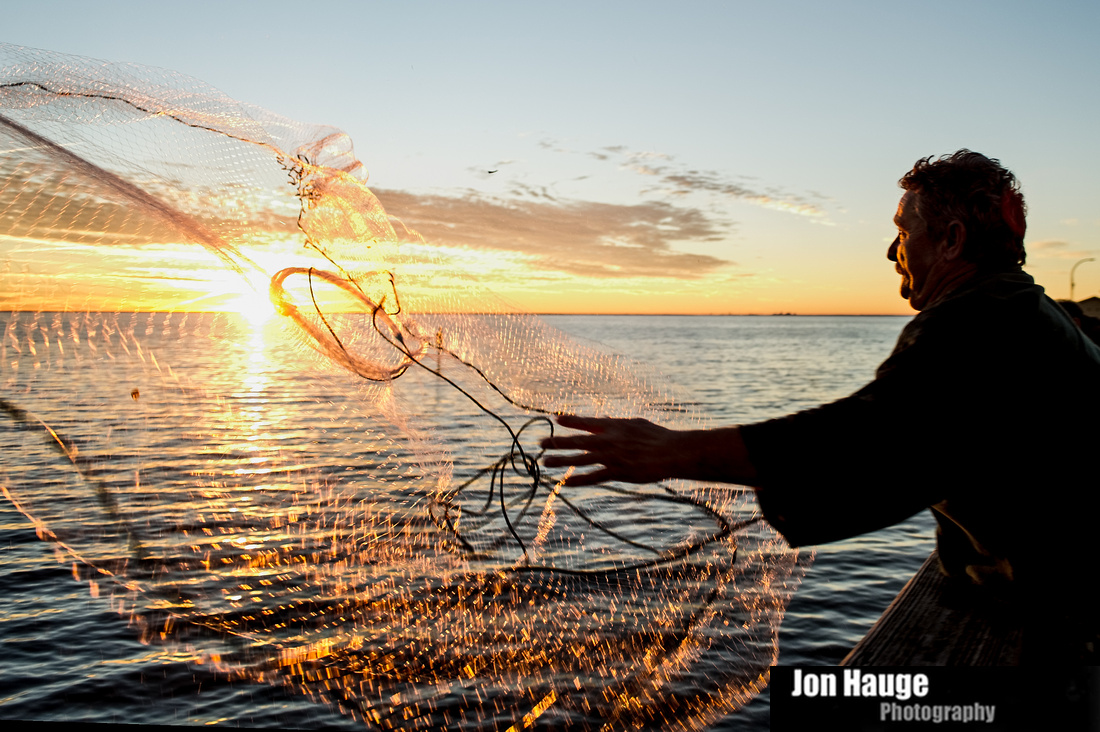 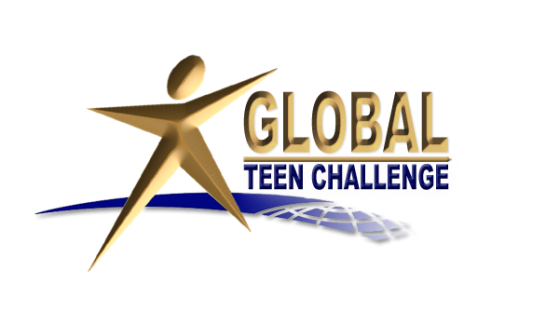 [Speaker Notes: In Psalm 96, the Psalmist admonished Israel to declare God’s glory and marvelous deeds to all the nations. His intention was to encourage the nations to forsake their idols and worship the Lord. In essence, the Psalmist’s message of hope was, “what God has done for Israel—He will do for you.”

For almost 60 years Teen Challenge has been proclaiming the glory of God and his salvation to those trapped by addiction. Teen Challenge students and graduates share their personal stories of transformed lives countless times in varied venues in the hope that others will turn from their addictions to God. Like the Psalmist, their simple message of hope is, “if God did it for me—He will do it for you.”]
VisionGod’s Heart for This Ministry
New Methods
Catch More Fish
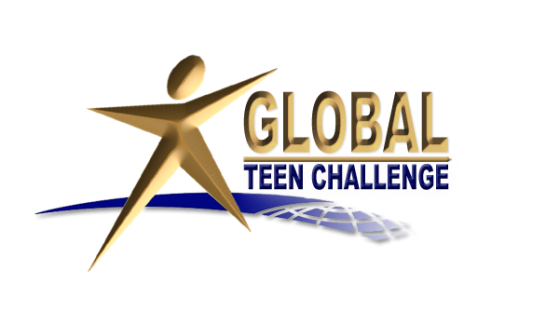 VisionIgniting Ministry
Cuba
Africa
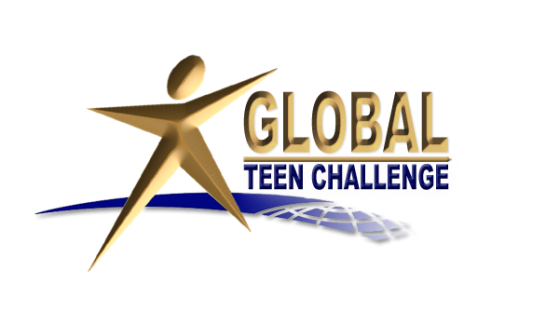 VisionInspiring Leaders
Phil Hills
CEO, Teen Challenge United Kingdom
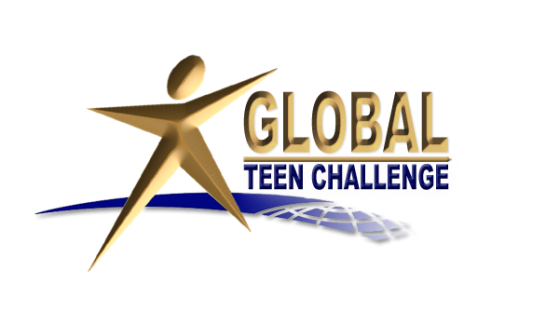 Break Out Session
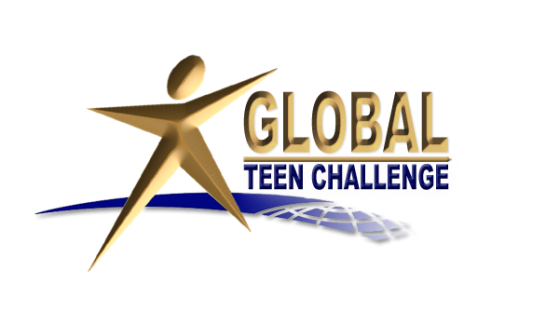 Break Out Session
Instructions
No one at the table is the “leader”

Select a person to take notes

Select someone who will share/ report your group’s insights and answers when the groups reunite.
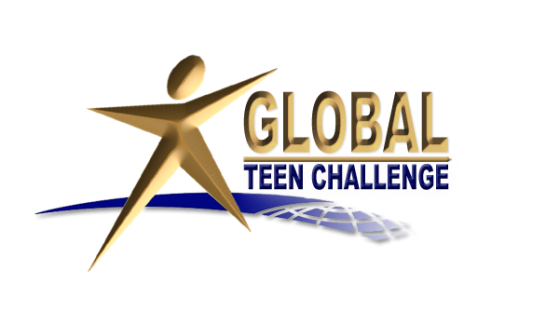 Break Out Session
Questions
Hearing about Cuba, Africa and the UK, what could putting HOPE within reach of EVERY addict look in your country?

What would you need in order to put HOPE within reach of EVERY addict in your nation?

Do you think this vision is achievable?  Why?  Why not?
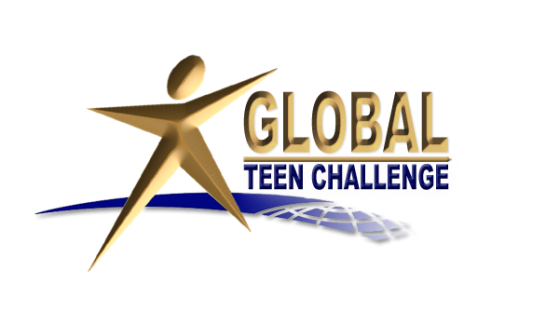 Break Out Session
Your Thoughts?
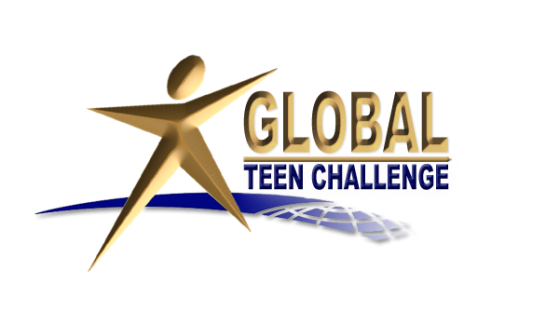 Thank You!
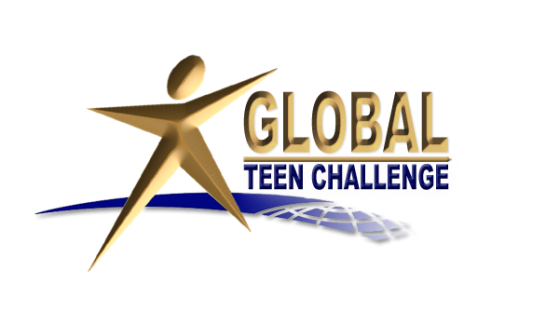